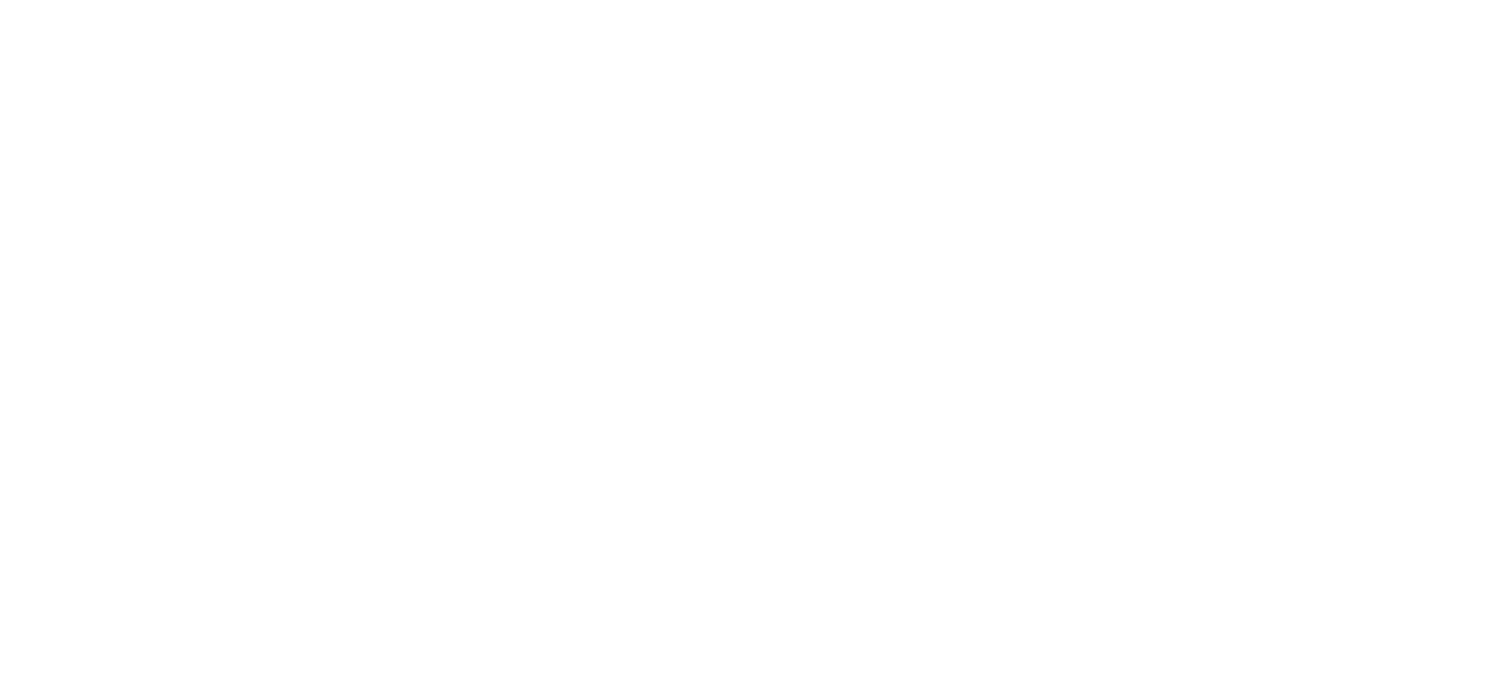 ISTITUZIONI DI ECONOMIA POLITICA
Luca Cattani
Capitolo 5: Mercati non concorrenziali
20 Novembre 2019
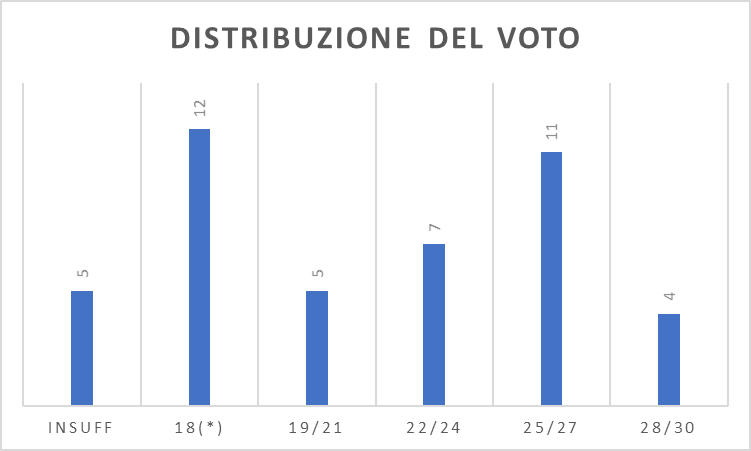 2
L’esame per i FQ, i non FQ: «Nel mezzo del cammin di nostra vita…»
Percorso “Paradiso” 
Frequento regolarmente (esercitazioni ¾);
Sostengo e supero la verifiche intermedie, sulla parte di programma svolta;
Verbalizzo e/o sostengo orale negli appelli ordinari.
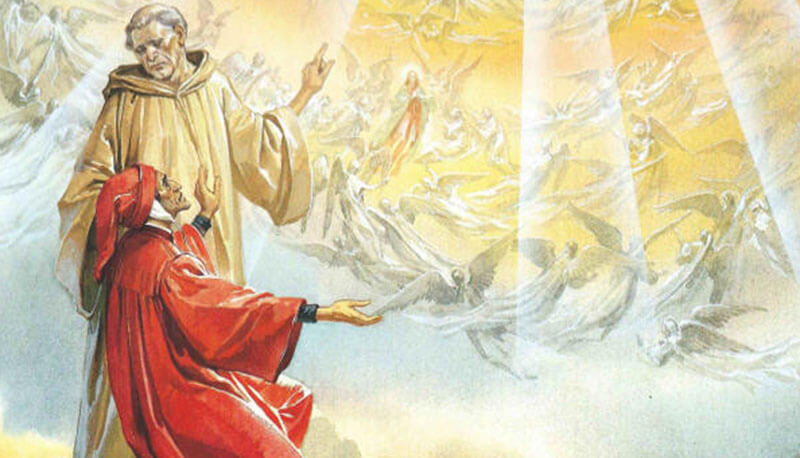 3
Percorso “Inferno” 
Non frequento regolarmente o comunque non sostengo verifiche intermedie;
Sostengo lo scritto su tutto il programma, negli appelli ordinari;
Sostengo l’orale, se superato lo scritto, su tutto il programma, negli appelli ordinari.
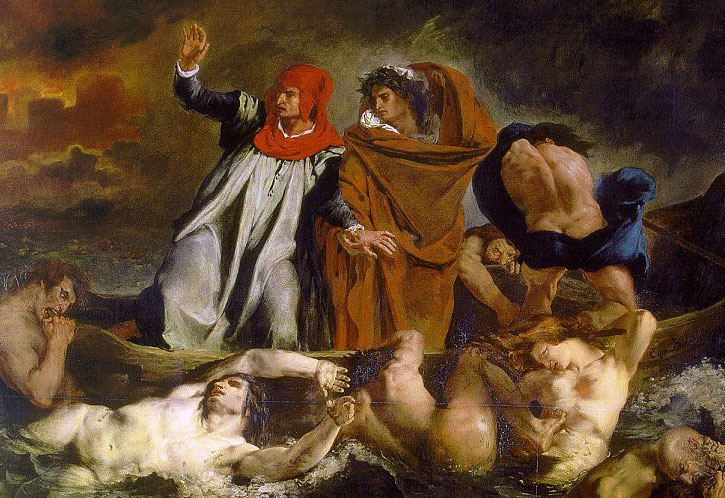 4
Percorso “Purgatorio”  
Frequento regolarmente, sostengo le prove intermedie ma non le supero (i.e. INSUFF) oppure non le sostengo;
Sostengo lo scritto e l’orale sul programma FQ, nel primo appello ordinario (21 gennaio);
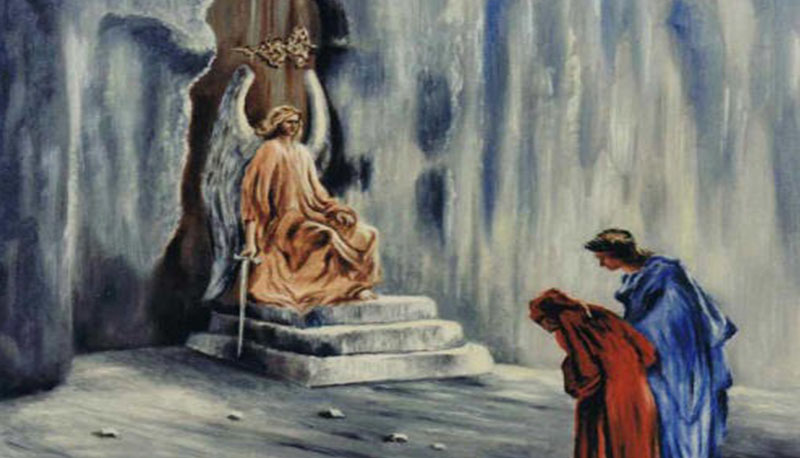 5
Calendario ultime lezioni

Giovedì 12 dicembre 10,30-12,30; 13,30-15,30
Mercoledì 18 dicembre 13,30-16,30
Giovedì 19 dicembre 10,30-12,30; 13,30-15,30
Giovedì 9 gennaio 10,30-12,30 esercitazione
Giovedì 16 gennaio ore 10,30 Prova intermedia MACRO
6
Prove d’esame:

21 gennaio  		ore 10 scritto 
			(non frequentanti + percorso «Purgatorio»)
			ore 14 orale
			(tutti)

3 febbraio		ore 10 scritto 
			(non frequentanti)
			ore 14 orale
			(tutti)
7
Mercati e “fallimenti” del mercato
Il “mercato” max il benessere della collettività: equilibrio parziale, equilibrio generale (Cap. 7) e “teoremi fondamentali dell’economia del benessere”

… ma in presenza di ipotesi:
ipotesi comporamentali consumatore e imprese … contratti completi ()
 concorrenza perfetta …
 in equilibrio …

In assenza di una o più condizioni, il ”mercato fallisce” nella sua funzione allocativa  intervento dello Stato
8
Mercati e fallimenti del mercato
Il mercato fallisce per due 2 tipi di motivazioni


Violazione dell’ipotesi comportamentale di agenti (consumatori ed imprese) perfettamente razionali ed “atomistici”:
	
	1a) A e B (consumatori o imprese) non sono perfettamente razionali e in grado di sottoscrivere contratti completi  ( Cap. 5)

	1b) la scelta di A influisce sulla scelta di B: “esternalità” (Cap. 10)

	1c) il beneficio tratto da A dal consumo di un bene non diminuisce quello tratto da B (non rivalità) e A, B ed altri non possono essere esclusi dal consumo (non escludibilità): “beni pubblici” (Cap. 10)
9
Mercati e fallimenti del mercato
Violazione dell’ipotesi perfettamente concorrenziale di assenza di potere di mercato: 

potere di mercato (o di monopolio) delle imprese: possibilità di praticare p > CMg e di appropriarsi del surplus dei consumatori
	2a) controllo di una risorsa chiave: es. il petrolio e l’OPEC
	2b) differenziazione del prodotto e sostituibilità imperfetta: es. i CD, i libri, …. la grande distribuzione
	2c) ridotta numerosità (imprese rilevanti e concentrazione) ed elasticità della domanda (grado di concorrenza): es. le automobili, il caffè, …
	2d) possibilità di interazione strategica (al limite, di accordi collusivi): es. OPEC, cola-drinks, …
10
Potere di mercato e forme di mercato “imperfettamente concorrenziali”
Un’unica impresa
Alto/    Basso
Alto/ Basso
Assenti
Presenti
Assenti
Forti
Sostituibilità imperfetta
Sostituibilità imperfetta
Perfetta sostituibilità
Unico prodotto
Imperfetta
Imperfetta
Perfetta
Perfetta
11
Assente
Assente
Assente
Presente
Dal greco monopolios:
MONOS = solo + POLIOS =vendita
Monopolio
Un’unica impresa “protetta” da barriere all’entrata: tipi di monopolio

Monopolio delle risorse: controllo esclusivo di una risorsa naturale (es. stabilimenti acque termali); NB: barriera all’entrata di natura locale

Monopolio legale: diritto esclusivo a vendere riconosciuto all’impresa dallo Stato, per motivi di “pubblica utilità” (es. brevetti; public utilities in concessione esclusiva, privata o mista)

Monopolio naturale: vantaggio derivante ad un’impresa da forti economie di scala ed elevata dimensione minima efficiente (es. settore degli aeromobili)

Impresa “price-maker” con potere di mercato: possibilità di praticare p > CMg ; “perdita secca per la collettività” e ruolo Stato
12
Monopolio: agenda
Equilibrio del monopolista: massimizzazione dell’extra-profitto
Ricavi marginali e condizione di equilibrio
p > CMg = RMg

 Monopolio e benessere della collettività:
Perdita secca della collettività
Cause
Rimedi

 Monopolio e discriminazione dei prezzi
Tipi di discriminazione
13
[1]
i) Equazione [1] – L’equilibrio del monopolista
Come in ogni forma di mercato, il monopolista cerca la massimizzazione dell’extra-profitto
… e la ottiene, in equilibrio, quando:
RMg: ricavo marginale
CMg: costo marginale
14
[2]
i) Equazione [2] – L’equilibrio del monopolista
(I) … in monopolio, tuttavia, NON VALE la tipica uguaglianza della concorrenza perfetta
(II)… in quanto, in monopolio, NON VALE la tipica uguaglianza della concorrenza perfetta
[2bis]
15
[3]
(+)
Effetto produzione:
più output al prezzo p
(-)
Effetto prezzo:
l’output “deprezzato”
i) Equazione [3] – L’equilibrio del monopolista:                     variazione del ricavo totale del monopolista e RMg
La curva di domanda per il monopolista è la curva di domanda di mercato p(q): più q può essere offerto solo riducendo il prezzo p (diverso da concorrenza perfetta)

Un aumento di q (Dq) ha due effetti sui ricavi totali (DRT):
16
[4]
i) Equazione [4] e [5] – L’equilibrio del monopolista:                           Il ricavo marginale del monopolista
Dalla [3], dividendo per Dq entrambi i membri, e considerando una variazione marginale si ottiene:
(-)
ed essendo (p/q) <0
[5]
NB: in monopolio, la curva di RMe, ossia la domanda, sta sopra quella di RMg, la quale ne mima l’andamento, allontanandosi (avvicinandosi a) da essa per valori elevati (bassi) di q
17
p
D = RMe = p
RMg
0
q
i) Ricavo medio (domanda) e ricavo marginale in monopolio:                 un esempio con domanda lineare
RMe = D(q) = p(q) = a – b  q 
RT(q) = p(q)  q = (a – b  q)  q = 
a  q – b  q2
RMg = dRT/dq = RMg = a – 2  b  q
18
i) Equazione [5], [6] e [7] – L’equilibrio del monopolista
(I) … in monopolio, VALE la seguente disuguaglianza
[5]
(II)… e, in monopolio, VALE la seguente condizione di equilibrio
[6]
19
[7]
Punto cruciale!
p
CMg

F
p*
G
H
CMe
p*
E
NO
D = RMe = p
RMg
0
q*
q
i) Figura 1 – L’equilibrio del monopolista e il suo profitto massimo
20
ii) Monopolio e benessere della collettività
Un risultato atteso (vedi Cap. 7):

in monopolio (equilibrio), il benessere della collettività è minore di quello in concorrenza perfetta (equilibrio)
in monopolio, il mercato “fallisce”, così come fallisce in altri casi … (Cap. 10)

E’ in effetti così? Per quale motivo?

E’ possibile quantificare l’entità della perdita di benessere? In che modo?

Quali rimedi è possibile adottare per contrastare questa perdita?
21
p
Perdita secca
a
CMg
D = RMe = p
RMg
0
q
ii) Figura 2 – Il costo sociale del monopolio: la perdita secca
Come varia il surplus della collettività da concorrenza perfetta a monopolio?
Quale è l’equilibrio in monopolio?
Surplus consumatori:
Perdita II: meno quantità
Perdita III: prezzo più alto
B
pM
Quale è l’equilibrio di concorrenza perfetta?
III
II
pC
C
D
I
Surplus produttori:
Guadagno III: prezzo più alto
Perdita I: meno quantità
E
qC
qM
22
i) In effetti, in monopolio, si produce di meno (qM < qc) ad un prezzo maggiore (pM > pC): nel tratto BC, p > CMg … disponbilità a pagare non sfruttata
ii) Nel passaggio da concorrenza perfetta a monopolio si verifica una perdita secca di benessere: meno quantità per consumatori e produttori
ii) Monopolio e benessere della collettività
Quali rimedi è possibile adottare per contrastare questa perdita?

	Tre strumenti a disposizione dello Stato

	iii.a) Normativa ed autorità “anti-trust”: a tutela del libero gioco della concorrenza (cioè, contro gli accordi = trust)

	iii.b) Trasformazione del monopolio da privato a pubblico: in settori di pubblico interesse (public-utilities)

	iii.c) Regolamentazione dei prezzi: imporre un prezzo vicino a quello di concorrenza perfetta
23
ii) Monopolio e benessere della collettività
b) Monopoli pubblici

Assunzione dello Stato della, o subentro dello Stato all’impresa privata nella posizione di monopolista: public utilities (luce, acqua, gas, servizi postali, ecc.)

Equità vs. efficienza: Stato, social welfare ma non sempre social efficiency ► anche lo Stato a volte fallisce!!! (Joseph Stigler) 

L’esempio delle public utilities locali:
iniziale regime di concessioni e sovvenzioni alla produzione
inefficienze: es., eterogeneità delle tariffe (acqua vs. elettricità)
ripensamento della natura “pubblica” del servizio: dal soggetto erogatore, al bisogno della collettività residente (soggetto sia pubblico che privato)
introduzione di concorrenza anche in questi settori
24
Il Referendum sull’acqua (12 e 13 giugno 2011)
Quesito 1: “Modalità di affidamento e gestione dei servizi pubblici locali di rilevanza economica. Abrogazione”:  

"Volete voi che sia abrogato l'art. 23 bis (Servizi pubblici locali di rilevanza economica) del decreto legge 25 giugno 2008 n.112 "Disposizioni urgenti per lo sviluppo economico, la semplificazione, la competitività, la stabilizzazione della finanza pubblica e la perequazione tributaria" convertito, con modificazioni, in legge 6 agosto 2008, n.133, come modificato dall'art.30, comma 26 della legge 23 luglio 2009, n.99 recante "Disposizioni per lo sviluppo e l'internazionalizzazione delle imprese, nonché in materia di energia" e dall'art.15 del decreto legge 25 settembre 2009, n.135, recante "Disposizioni urgenti per l'attuazione di obblighi comunitari e per l'esecuzione di sentenze della corte di giustizia della Comunità europea" convertito, con modificazioni, in legge 20 novembre 2009, n.166, nel testo risultante a seguito della sentenza n.325 del 2010 della Corte costituzionale?"
Si propone l’abrogazione del disposto legislativo che stabilisce, come modalità ordinarie di gestione del servizio idrico, l’affidamento a soggetti privati attraverso gara o l’affidamento a società a capitale misto pubblico-privato, all’interno delle quali il privato sia stato scelto attraverso gara e detenga almeno il 40%.

“Market first! State eventually”
25
ii) Monopolio e benessere della collettività
c) Regolamentazione dei prezzi

Lo Stato impone al monopolista di praticare un prezzo “vicino” a quello di concorrenza perfetta: soprattutto nei monopoli pubblici, public utilities (strumenti complementari) ► marginal cost regulation


Modelli alternativi di price-regulation:
rate of return regulation: regolamentare per permettere al monopolista un certo tasso di rendimento atteso sul capitale investito o un certo volume di ricavi totali
price-cap regulation: regolamentare sulla base della formula (IPC – X)
IPC l’indice dei prezzi al consumo 
X risparmi di efficienza attesi dal servizio medesimo
Littlechild GB -> US, Asia e Italia (legge 14 Novembre 1995 n. 481 – Norme per la concorrenza e la regolazione dei servizi di pubblica utilità. Istituzione delle autorità di regolazione dei servizi di pubblica utilità)
26
Referendum: 12 e 13 giugno 2011
Quesito 2: "Determinazione della tariffa del servizio idrico integrato in base all'adeguata remunerazione del capitale investito. Abrogazione parziale di norma".

"Volete voi che sia abrogato - Art. 154, comma 1 (Tariffa del servizio idrico integrato) del Decreto Legislativo n. 152 del 3 aprile 2006 "Norme in materia ambientale", limitatamente alla seguente parte: "dell'adeguatezza della remunerazione del capitale investito"?"

Si propone l’abrogazione dell’’art. 154 del Decreto Legislativo n. 152/2006 (c.d. Codice dell’Ambiente), limitatamente a quella parte del comma 1 che dispone che la tariffa per il servizio idrico è determinata tenendo conto dell’ “adeguatezza della remunerazione del capitale investito”

“Monopoly more than competition”
27
ii) Monopolio e benessere della collettività
c) Regolamentazione dei prezzi

Lo Stato impone al monopolista di praticare un prezzo “vicino” a quello di concorrenza perfetta: soprattutto nei monopoli pubblici, public utilities (strumenti complementari) ► marginal cost regulation

In generale, la regolamentazione diminuisce la perdita secca.
28
iii) Monopolio e discriminazione dei prezzi
Discriminazione dei prezzi: praticare prezzi diversi a diverse tipologie di consumatori (Discriminazione III grado o segmentazione)

Esempio: CMe = 10 Euro; 1000 consumatori per p = 72 Euro, 5000 per p = 20

Quale prezzo?
	a) p = 72  P = (72 - 10) x 1000 = 62.000
	b) p = 20  P = (20 – 10) x 6000 =  60.000
	 p = 72? … e i 5000 per cui p = 20, perdere (20 – 10) x 5000 = 50.000?  

Discriminare!
c) p = 72 per 1000 e p = 20 per 5000 
	 P = (72 – 10) x 1000 + (20 – 10) x 5000 = 112.000 = 62.000 + 50.000
29
iii) Monopolio e discriminazione dei prezzi
Discriminazione dei prezzi

Possibile solo in monopolio: concorrenza perfetta e possibilità dei consumatori discriminati di rivolgersi ad altri produttori

In monopolio possibile solo in assenza di arbitraggio: consumatori “non comunicanti” (es. distanza)

In monopolio, massimamente efficace per il produttore nel caso di discriminazione perfetta: tanti prezzi quante le disponibilità a pagare dei singoli consumatori …

Inclusione di tutti i consumatori: più benessere per la collettività, ma … 

Estrazione di tutto il loro surplus: più benessere per il solo produttore!
30
SC
Perdita secca
a
a
G
p1
G
pM
L
p2
PM
F
CMg = CMe
CMg = CMe
F
H
M
N
H
L
D = RMe
D = RMe
RMg
qM
0
q1
qC
qC
q2
0
(a) Assenza di discriminazione
(b) Discriminazione
Figura 5 – Discriminazione perfetta dei prezzi e benessere della società
Al limite pari al surplus del consumatore
Profitti differenziati
31
Discriminando in modo perfetto, il monopolista include anche i consumatori GF, ma espropria tutto il surplus dei consumatori
NB: Per ipotesi, rendimenti di scala costanti
In assenza di discriminazione, i consumatori GF sono esclusi
iii) Monopolio e discriminazione dei prezzi
Tipi di discriminazione

Discriminazione di terzo grado, o segmentazione: il monopolista conosce i comportamenti dei consumatori e stabilisce prezzi diversi in funzione di tali caratteristiche ► difficilmente praticabile, se non per macrocategorie (vedi esempio CD)

Discriminazione di primo grado: il monopolista discrimina tra consumatori ed anche tra unità di bene vendute allo stesso consumatore ► ancora più difficile (caso ideale) se non…con profilazione completa sui social media!!!

Discriminazione di secondo grado: il monopolista applica prezzi unitari diversi a seconda della quantità consumata del bene ► più fattibile (es. sconti su acquisti consistenti nei supermercati e selezione)
 
	Distinzione non netta: es. discriminazione di secondo e di terzo grado insieme ►analisi degli effetti di benessere più complicata, ma
	i) il profitto del monopolista aumenta discriminando
	ii) il monopolista preferisce forme di discriminazione di grado più elevato
32
Concorrenza monopolistica
Una forma di mercato “ibrida”, tra concorrenza perfetta e monopolio: grande distribuzione, ristorazione, discografia/editoria, …

Numero elevato di imprese: come in concorrenza perfetta, … ma quante? … assenza di interazione strategica

Assenza di barriere all’entrata e all’uscita: come in concorrenza perfetta

Beni unici, imperfetti sostituti: per qualità, estetica, reputazione, marchio … al contrario della concorrenza perfetta e come in monopolio (vedi approfondimento); NB: elasticità incrociata negativa, ma non infinita (come invece in concorrenza perfetta)

Imprese con potere di mercato: unicità del prodotto e p > CMg, al contrario della concorrenza e come in monopolio
33
Concorrenza monopolistica: la differenziazione del prodotto
Base di partenza: il modello di Lancaster  i consumatori, interessati alle caratteristiche del prodotto, piuttosto che al prodotto stesso

Differenziazione orizzontale di prodotto: ordinamenti di preferenze diversi rispetto alle caratteristiche del prodotto (auto del medesimo modello, ma di diverso colore)
contenuto tecnologico e costi di produzione simili  differenziazione di p relativamente bassa
differenze di comportamento dovute a preferenze individuali diverse, piuttosto che a diversa capacità di acquisto

Differenziazione verticale di prodotto: ordinamenti di preferenze uguali rispetto alle caratteristiche del prodotto, dacché il prodotto “superiore” ingloba tutte le caratteristiche del prodotto “inferiore” (PC con 2 Ghz e 4 Gb vs. PC con 1 Ghz e 2 Gb)
tecnologia e costi di produzione molto differenti  differenzazione di p molto elevata
differenze di comportamento dovute a diverse capacità di pagare prezzi diversi per prodotti differenziati, e non a differenti preferenze individuali
34
Concorrenza monopolistica: il modello di E. H. Chamberlin
i) Equilibrio di breve periodo dell’impresa:
massimizzazione dell’extra profitto in assenza di entrate/uscite
curva di domanda per l’impresa negativamente inclinata

	ii) Equilibrio di lungo periodo dell’impresa:
massimizzazione dell’extra-profitto positivo/negativo, entrate/uscite
confronto con equilibrio di concorrenza perfetta ed eccesso di capacità produttiva
35
i) Concorrenza monopolistica: equilibrio di breve periodo
Come in concorrenza perfetta:
Breve periodo, insufficiente per investimenti ed entrate
Numero di imprese fisso

Come in monopolio:
Curva di domanda individuale negativamente inclinata, ma …meno di quella del monopolista (domanda di mercato)
Massimizzazione dell’extra-profitto (Figura 6): quantità q* per cui
CMg(q*) = RMg(q*)
p(q*) > CMg(q*)

Nel breve periodo, l’impresa in concorrenza monopolistica come “una sorta di piccolo monopolio”
36
p
CMg

F
p*
G
H
CMe
E
D
RMg
0
q*
q
i) Figura 6 – L’equilibrio di breve periodo in concorrenza monopolistica
Extra-profitto: appropriabile dall’impresa nel lungo periodo?
Domanda impresa individuale, diversa e meno elastica di domanda di mercato!
37
ii) Concorrenza monopolistica: equilibrio di lungo periodo
Come in concorrenza perfetta:
Assenza di barriere all’entrata ed ingresso di nuovi produttori
Numero di imprese variabile

Come in monopolio:
Curva di domanda individuale negativamente inclinata

L’ingresso di nuove imprese aumenta l’offerta di mercato e riduce il prezzo di equilibrio … (vedi Cap. 7):
per ciascun prezzo, l’impresa individuale ha una domanda minore 
La curva di domanda individuale dell’impresa trasla all’interno …
38
p
CMg
CMe
p
Extra-profitto positivo e entrate
P
D
p
 < P
RMg
Extra-profitto, entrate … 
fino a quando?
q*
0
q
(ii) Figura 7m – L’ingresso in un mercato di concorrenza monopolistica
B
B’
E
CMe
A’
A
CMe’
F
39
Fino a che P = 0, ossia p = CMe
p
CMe
CMg
B
p*LP
D tangente a CMe,
 ma nel suo tratto decrescente
D
RMg
q*LP
0
q
ii) Figura 8m – L’equilibrio di lungo periodo in concorrenza monopolistica
CMe =
Disegnare CMe in modo che P(q*LP) = 0
… 
CMe(q*LP) = RMe(q*LP) = D(q*LP)
A
40
ii) Concorrenza monopolistica: equilibrio di lungo periodo
Due condizioni per q*LP:

CMg(q*LP) = RMg(q*LP)

CMe(q*LP) = RMe(q*LP)


Come in concorrenza perfetta?

No! q*LP è minore della quantità di equilibrio di lungo periodo in concorrenza perfetta
In concorrenza monopolistica l’impresa non riesce ad essere economicamente efficiente (Figura 9)
41
2) q*C – q*CM > 0 : “eccesso di capacità produttiva”, non sfruttato per non produrre in perdita (in q*C); per qualsiasi dimensione di impianto
p
CMe
CMg
B
p*CM
p*C
D
RMg
q*CM
q*C
0
q
1) p*CM > p*C = CMg : anche nel lungo periodo (profitto nullo), l’impresa estrae un surplus sui costi marginali
ii) Figura 9 – Confronto di lungo periodo fra concorrenza monopolistica e concorrenza perfetta
A
42
Oligopolio
Numero ridotto di imprese: … ma quante? … Indice di concentrazione (C4 o HH) elevato 

Beni relativamente omogenei: … ma quanto? …
	
	a. Oligopoli puri: beni molto omogenei (beni intermedi, come prodotti in metallo, chimici …)

	b. Oligopoli differenziati: beni di consumo finali, come automobili, lavatrici …)

…
43
Oligopolio
* Interdipendenza strategica *

(a) l’oligopolista non può prescindere dal comportamento dei rivali: il suo profitto dipende da quello dei rivali

(b) … ma l’oligopolista non conosce il comportamento dei rivali (curva di domanda “incerta), dipendente da  (es. riduzione prezzo e ricavi totali):
		a) strategie di prezzo dei rivali: modelli di reazione
 		b) altri fattori strategici: facilità di accesso, intervallo di tempo tra azione e reazione, divisione tra proprietà e 	controllo, 
…
44
Oligopolio
* Barriere *

	a. all’entrata, reali (conoscenze tecniche, estensione della rete di distribuzione, licenze, economie di scala …) e finanziarie (fabbisogno capitale iniziale …)

	b. all’uscita: sunk costs, legati a un prodotto (es. impianti non facilmente smantellabili) o a un mercato (es. spese di indennizzo dei clienti o dei lavoratori …)
45
Oligopolio: agendaDiversi modelli, da testare empiricamente
Equilibrio dell’impresa duopolista: il caso più semplice di impresa oligopolistica (2 oligopolisti)

	i.a) Duopoli non collusivi a schema fisso: Cournot, Bertrand ed equilibrio non cooperativo (strategie compatibili, congetture rispettate…)

	i.b) Duopoli non collusivi a schema variabile: Stackelberg ed equilibrio non cooperativo (…)

	i.c) Oligopoli collusivi: curva a gomito, leadership di prezzo e cartelli


Interdipendenza strategica e “teoria dei giochi”:

	ii.a) Elementi costitutivi di un gioco
	ii.b) Giochi cooperativi e non cooperativi
	ii.c) Strategia dominante e equilibrio di Nash
	ii.d) Giochi “one-shot”, giochi “ripetuti” e ritorsioni
46
Equilibrio dell’impresa duopolista:i.a) duopoli non collusivi a schema fisso
i.a) Duopoli 

	non collusivi: non esistono accordi tra le 2 imprese su quantità e/o prezzo

	a schema fisso: ciascuna impresa reagisce, nel breve periodo, secondo uno schema di risposta che non cambia nel tempo ► no esperienza, “imprese miopi” 


A seconda della variabile comportamentale di azione/reazione

	i.a.1) Duopolio di Cournot: quantità prodotta

	i.a.2) Duopolio di Bertrand: prezzo di vendita
47
Equilibrio dell’impresa duopolista:i.a.2) duopolio di Bertrand
Joseph Louis Francois Bertrand (1883): 
interazione strategica: l’impresa 1 massimizza il profitto decidendo il prezzo di vendita del proprio bene (omogeneo) in funzione di quello dell’impresa 2, e viceversa … 
“implicita”:… assumendo che l’impresa 2 mantenga costante il suo prezzo al livello prescelto, e viceversa 


“Guerra di prezzi” anziché “guerra delle quantità” (Cournot): schema di reazione simile ma …
sostituibilità del bene (omogeneo) tra le due imprese e guerra di prezzo al ribasso per accaparrarsi l’intero mercato (CMg1 = CMg2 = c)
… fino a quando, p(q1) = p(q2) = CMg(qi) e extra-profitti nulli


Risultato singolare: nel duopolio di Bertrand, sebbene in oligopolio, si ottiene un equilibrio di concorrenza perfetta
48
Equazione [17] – Un confronto fra gli equilibri di monopolio, concorrenza perfetta, duopolio di Cournot e Bertrand
Confrontando prezzo (p) e quantità (q) di equilibrio del duopolio di Bertrand (B) con quelle di:
Monopolio (M): Q = q1 + q2
Concorrenza perfetta (C): q1 e q2 per cui                                   p(q1) = CMg(q1) e p(q2) = CMg(q2)
Duopolio di Cournot (DC): q1 = f(q2) e q2 = f(q1) in E 
si dimostra che
[17]
49
NB: In termini di efficienza, il duopolio di Bertrand costituisce una forma di mercato che restituisce la concorrenza perfetta
Equilibrio dell’impresa duopolista:i.c) Oligopoli collusivi
i.c) Oligopoli

collusivi: le imprese possono stipulare accordi (colludere) e comportarsi in conformità agli stessi ► strumento per acquisire “potere di mercato” ► perdita di benessere e rimedi dello Stato (vedi monopolio)


Diverse modalità e gradi di collusione:

i.c.1) Curva di domanda a gomito: “coordinamento implicito” tra imprese per mantenere il mercato stabile in termini di prezzo (evitare guerre di prezzo)
i.c.2) Leadership di prezzo: “coordinamento esplicito/tacito” tra imprese che riconosce ad un leader la fissazione del prezzo
i.c.3)  Cartelli: “accordi espliciti” per aumentare il potere di mercato
50
p
CMg
CMg
Curva di domanda a gomito in A
CMg
A
p*
D
B
D
RMg
RMg
q
q*
0
Figura 11 – La curva di domanda a gomito
A partire da A, l’impresa valuta strategicamente una variazione di prezzo
“Biforcazione” RMg
p < p* : RMg su D
p > p* : RMg’ su D’
2) Aumento di p:       non seguito dai rivali e forte impatto su q ► domanda più elastica di D … D’
q*, p* equilibrio per diversi livelli di costo marginale
1) Diminuzione di p corsa al ribasso dei rivali ed impatto ridotto su q ► domanda poco elastica … D
E
51
Equilibrio dell’impresa duopolista:i.c.1) Curva di domanda a gomito
Caratteristiche: curva di domanda a gomito e, in corrispondenza del gomito, q*, diversi livelli di RMg ► tratto BE (Figura 11)
Lungo BE, i costi marginali possono variare, senza far variare il prezzo (p*) e la quantità prodotta (q*)


Implicazioni: un’impresa può mantenere il prezzo invariato a fronte di variazioni dei costi


Limiti: come si arriva ad un prezzo “angoloso” come p*?
52
Equilibrio dell’impresa duopolista:i.c.2) Leadership di prezzo
Specificazioni diverse

Il leader di prezzo è l’impresa dai costi più bassi: interesse delle imprese satellite a subire il prezzo (senza massimizzare i profitti) per evitare “guerre dei prezzi” o per scongiurare nuove “entrate” a prezzi più alti

Il leader è l’impresa che detiene la maggiore quota di mercato: …

Il leader è l’impresa più abile a fronteggiare variazioni di domanda, costi, … : … 

Il leader è un’impresa di un altro settore rilevante per il mercato di riferimento: …
53
Equilibrio dell’impresa duopolista:i.c.3) Cartelli
Obiettivo generale: evitare la concorrenza di prezzo e rafforzare le barriere all’entrata ► antitrust, “good trust” e “bad trust”

Obiettivi specifici:
Massimizzazione dei profitti congiunti del settore: scelta congiunta dell’output settoriale che massimizza il profitto totale e ripartizione dell’output ► “monopolio a più impianti”, stesse condizioni di equilibrio ► ostacoli: i) normativa antitrust; ii) deviazioni dall’accordo (vedi teoria dei giochi)

Fissazione di un “prezzo di cartello”: concorrenza non di prezzo (es. qualità, tempi e modi consegna, servizi post-vendita, …) ► maggiore instabilità dell’accordo

Fissazione “quote di produzione”: ripartizione del mercato sulla base di diversi criteri (es. costo di produzione, passati livelli vendite, capacità produttiva …)  e rivalità di prezzo ► elevata precarietà (specie con cambiamenti nei fundamentals)
54
ii) Interazione strategica e teoria dei giochi (von Neumann, Morgenstern)ii.a) Elementi di un gioco
L’interdipendenza strategica di due imprese duopoliste come “gioco”: «insieme astratto di regole che vincola il comportamento dei giocatori e definisce i risultati sulla base delle azioni che essi intraprendono» 

Giocatori: impresa A e impresa B

Comportamento/strategia dei giocatori: aumentare (1) diminuire (2) la quantità (Cournot); aumentare (1) diminuire (2) il prezzo (Bertrand) … colludere (1) non-colludere (2) …

Risultati delle azioni dei giocatori: profitto dell’impresa 1, dato quello dell’impresa 2; profitto dell’impresa 2, dato quello dell’impresa 1 


Una rappresentazione matriciale (o normale): Figura 12 (in alternativa, forma estesa o ad albero)
55
Figura 12 – La matrice dei pagamenti (o pay-off):come si legge?
Giocatore B
Strategia 1
Strategia 2
Strategia 1
15, 14
20, 10
Giocatore A
Strategia 2
12, 12
10, 11
56
ii) Interazione strategica e teoria dei giochiii.b) Giochi non-cooperativi e cooperativi
Tipi di giochi: Classificazione A

Giochi co-operativi: i giocatori stabiliscono impegni reciproci di tipo vincolante (accordi di tipo verbale o scritto) ed attuano strategie congiunte 

Giochi non co-operativi: sono preclusi impegni reciproci di tipo vincolante impedendo agli agenti di comunicare


Focus su giochi non co-operativi: meno complessi, ma con importanti implicazioni economiche

… in presenza di precise ipotesi: perfetta razionalità, informazione perfetta, “ipotesi common-knowledge” ► “everybody knows, and everybody knows that everybody knows, and everybody knows that everybody knows that everybody knows, …
57
ii) Interazione strategica e teoria dei giochiii.c) Giochi non-coop., strategia dominante, equilibrio di Nash
Dato un gioco non co-operativo à la Cournot, esista una coppia di strategie che massimizzi il pay-off di ciascun agente?

Equilibrio del gioco:  coppia di strategie che nessun agente desidera cambiare

Due tipi di equilibrio:

Equilibrio con strategie dominanti: ciascun giocatore ha una strategia ottimale, invariante rispetto alla strategia del rivale

Equilibrio di Nash: ciascun giocatore sceglie la strategia migliore data la strategia del rivale

NB: equilibri coincidenti solo in presenza di un vettore di strategie dominanti per entrambi i giocatori
58
Equilibrio con strategie dominanti
Figura 13 – Equilibrio con strategie dominanti
Strategia dominante: 
- Io faccio la cosa migliore, a prescindere da ciò che tu fai
- Tu fai la cosa migliore, a prescindere da ciò che faccio io
Supponi di essere
B
Si
No
Cosa giocheresti se A scegliesse SI?
Cosa giocheresti se A scegliesse NO?
Cosa giocheresti se B scegliesse SI?
Cosa giocheresti se B scegliesse NO?
Domina per B
Si
15, 14
20, 10
Supponi di essere
Domina per A
A
No
12, 12
10, 11
59
Figura 14 – E se esiste una sola strategia dominante?
B
Si
No
Domina per B
Si
15, 14
20, 10
A
?
No
12, 12
25, 11
60
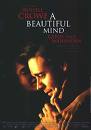 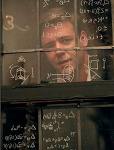 Equilibrio di Nash: 
- Io faccio la cosa migliore, alla luce di ciò che fai tu
- Tu fai la cosa migliore, alla luce di ciò che faccio io
Figura 14bis – Equilibrio di Nash
B
Si
No
A gioca prevedendo che B sarà razionale
Si
15, 14
20, 10
A
No
12, 12
25, 11
61
ii) Interazione strategica e teoria dei giochiii.c) Giochi non-coop., strategia dominante, equilibrio di Nash
Ricapitolando

Equilibrio con strategie dominanti: ciascun giocatore ha una strategia ottimale, invariante rispetto alla strategia del rivale

Equilibrio di Nash: ciascun giocatore sceglie la strategia migliore data la strategia del rivale

NB: Non tutti i giochi hanno un equilibrio di Nash: alcuni non lo hanno, altri ne hanno più di uno
NB: Solitamente l’equilibrio di Nash non è Pareto efficiente ► “Il dilemma del prigioniero”
62
ii) Interazione strategica e teoria dei giochiii.c) Il dilemma del prigioniero
Due prigionieri, sospettati di complicità in un delitto, interrogati in 2 celle distinte senza comunicazione: gioco non co-operativo

Ciascun prigioniero può scegliere tra due strategie, alla luce della pena congiunta (pay-off = anni di carcere, segno -) e senza la possibilità di ricredersi: gioco à la Cournot

L’interrogatorio è unico: gioco one-shot … per iniziare
63
Equilibrio di Nash
Possibilità di miglioramento Paretiano non confessando entrambi; confessare entrambi non è Pareto efficiente!!!
Figura 15 – Il dilemma del prigioniero
Prigioniero B
Confessa
Non confessa
Domina per B
Confessa
-5, -5
0, -10
Prigioniero 
A
Domina per A
Non confessa
-10, 0
-1, -1
64
ii) Interazione strategica e teoria dei giochiii.c) Dilemma del prigioniero: discussione
Significato del gioco: accordarsi per non-confessare non sarebbe sostenibile; l’accordo per non confessare (– 1, – 1) incentiverebbe uno dei due a deviare, confessando, [(0, -10) o (-10,0)] 

Applicazioni economiche - la stabilità di un cartello (es. OPEC): sebbene il rispetto del cartello rappresenti la soluzione Pareto efficiente (equivalente dell’accordo per non-confessare), incentivo individuale a violare i patti del cartello

Supponendo che B rispetti la quota, A ha incentivo a produrre di più della propria: equivalente della soluzione “confessa-non confessa”

Supponendo che B aumenterà la propria quantità, incentivo di A ad aumentare la propria: equivalente della soluzione “confessare-confessare”

La co-operazione è sempre insostenibile?
65
ii) Interazione strategica e teoria dei giochiii.d) giochi ripetuti e minacce
La ripetizione del gioco nel tempo può rendere la co-operazione sostenibile: minacce di ritorsione in una tornata successiva e deterrenti alla deviazione dall’accordo


… non sufficiente se il numero di tornate è finito: minaccia non credibile e deviazione dall’accordo inevitabile; la logica della regressione: “se non si co-opera nell’ultimo round, non lo si fa nemmeno nel primo”


… sufficiente se il numero di tornate è infinito: minaccia di una risposta uguale a quella ricevuta nel round precedente; la logica “biblica” (occhio per occhio, …): “si coopera, se l’avversario ha cooperato nel round precedente, si “tradisce”, se l’avversario ha “tradito” nel round precedente”

Nel caso (b), co-operare è la strategia: (i) più efficace: tradimento punito subito; (ii) più “leale”: l’avversario punito una volta sola, compensato con la cooperazione se torna a cooperare
66